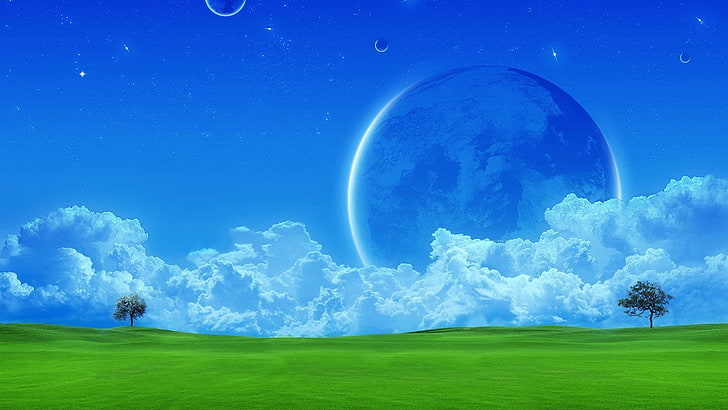 耶稣现代人的希望
Jesus is the hope of modern man
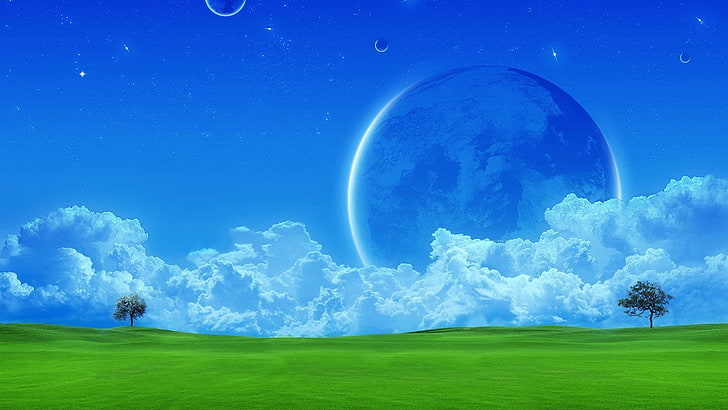 耶稣现代人的希望 (2X) 

Jesus is the hope of modern man
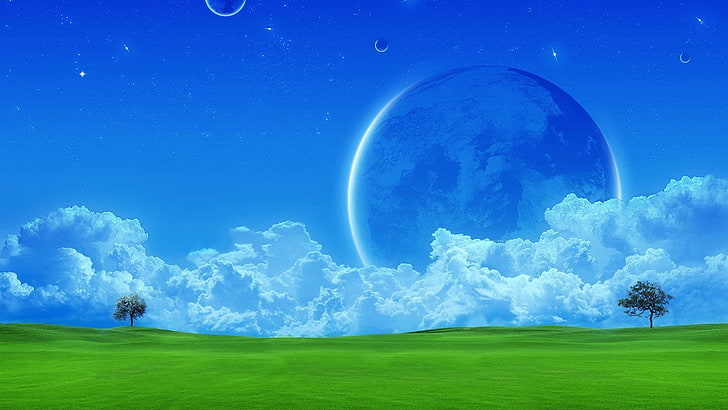 他给人爱的生命
指引永恒方向
耶稣现代人的希望

He gives life of love
He gives guidance to eternity 
Jesus is the hope of modern man
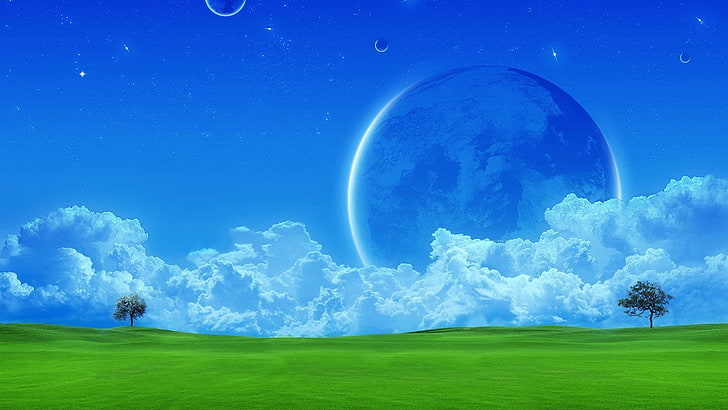 耶稣现代人的希望 (2X) 

Jesus is the hope of modern man
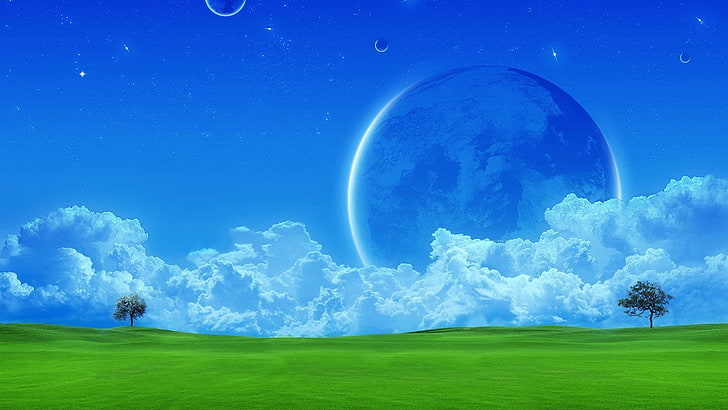 他给人新的生命
除去罪恶捆绑
耶稣现代人的希望

He gives newness of love
He removes the bondage of sin
Jesus is the hope of modern man
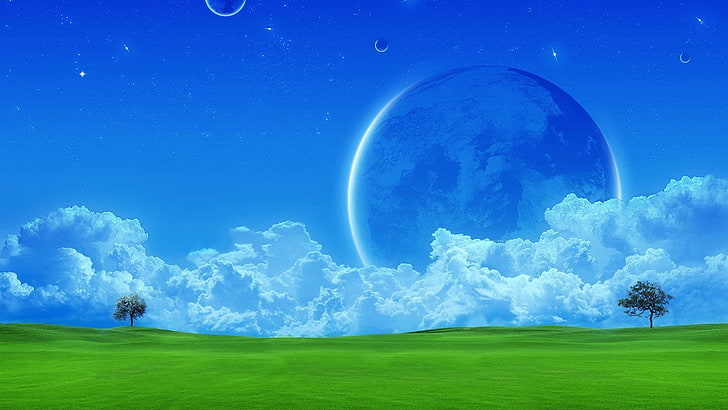 他是世界的真光
信靠他的走出黑暗

He is the true light of the world
He who trusts him will be out of darkness
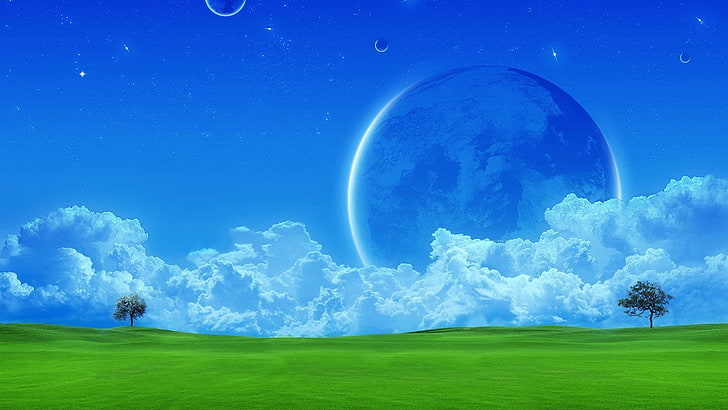 有他今天就更美好
有他永世都有依靠

With him life will be better
With him there is eternal trust
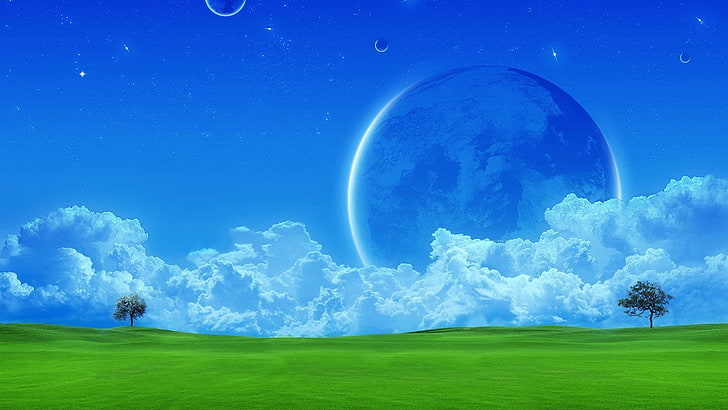 耶稣现代人的希望 (2X) 

Jesus is the hope of modern man
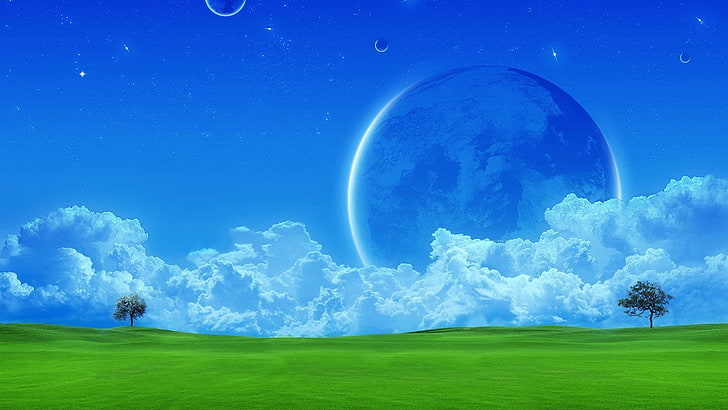 他给人新的生命
除去罪恶捆绑
耶稣现代人的希望

He gives newness of love
He removes the bondage of sin
Jesus is the hope of modern man
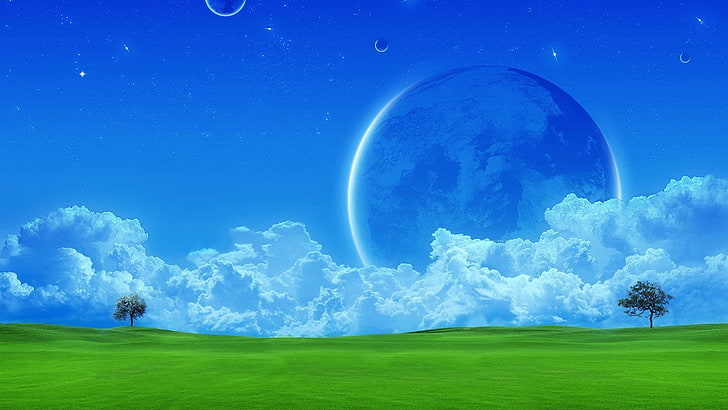 耶稣现代人的希望 (2X) 

Jesus is the hope of modern man
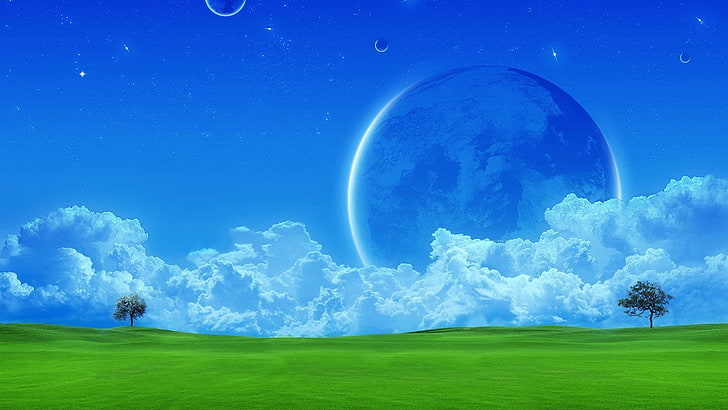 他给人爱的生命
指引永恒方向
耶稣现代人的希望

He gives life of love
He gives guidance to eternity 
Jesus is the hope of modern man
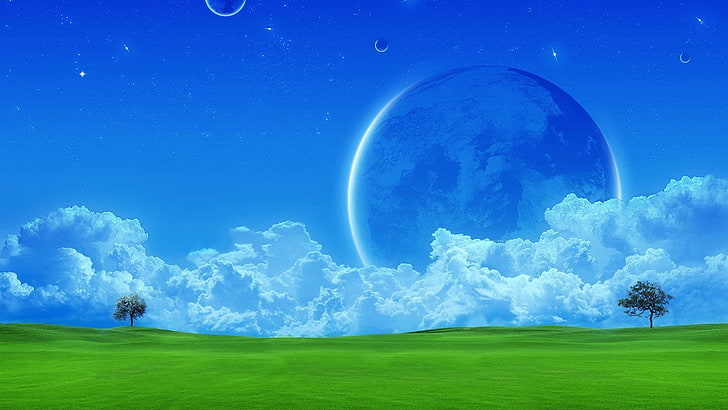 耶稣现代人的希望 (2X) 

Jesus is the hope of modern man
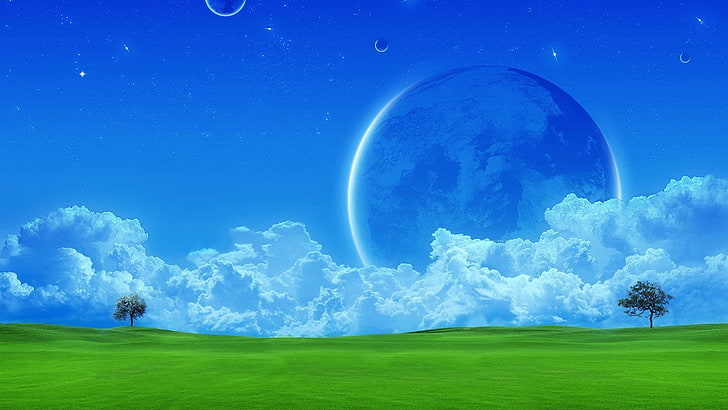 他给人新的生命
除去罪恶捆绑
耶稣现代人的希望

He gives newness of love
He removes the bondage of sin
Jesus is the hope of modern man
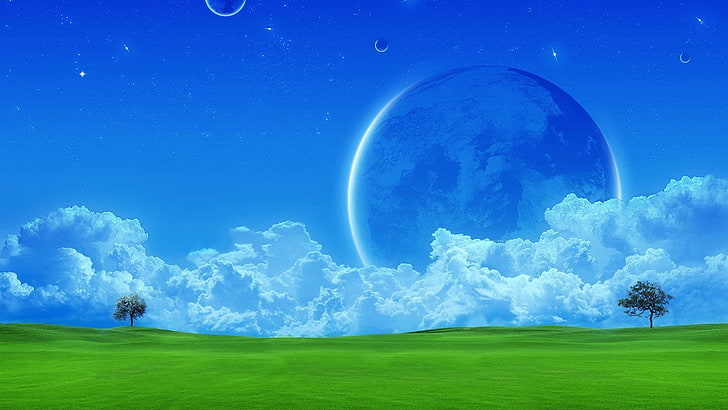 他是世界的真光
信靠他的走出黑暗

He is the true light of the world
He who trusts him will be out of darkness
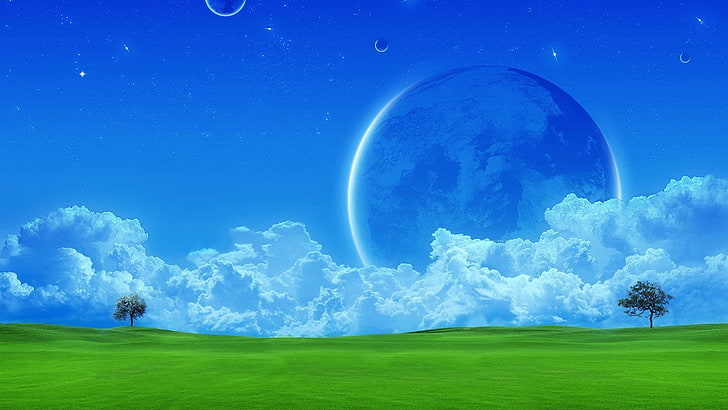 有他今天就更美好
有他永世都有依靠

With him life will be better
With him there is eternal trust
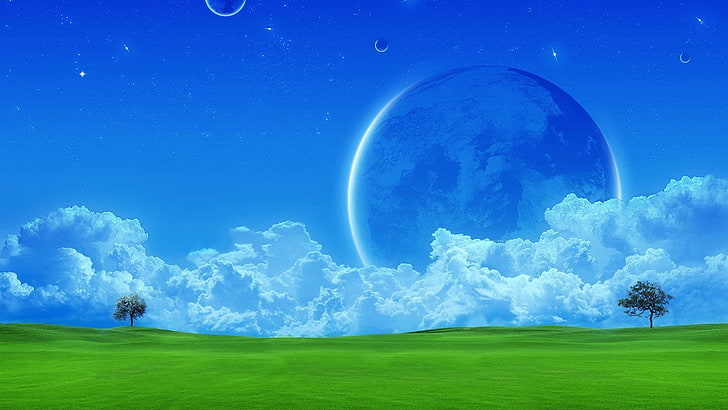 耶稣现代人的希望 (2X) 

Jesus is the hope of modern man
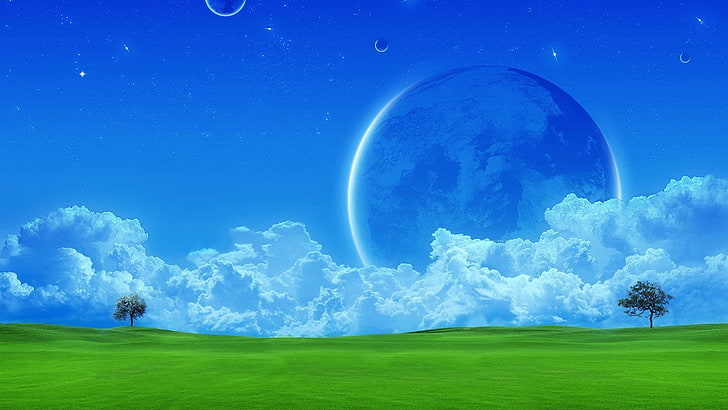 他给人新的生命
除去罪恶捆绑
耶稣现代人的希望

He gives newness of love
He removes the bondage of sin
Jesus is the hope of modern man
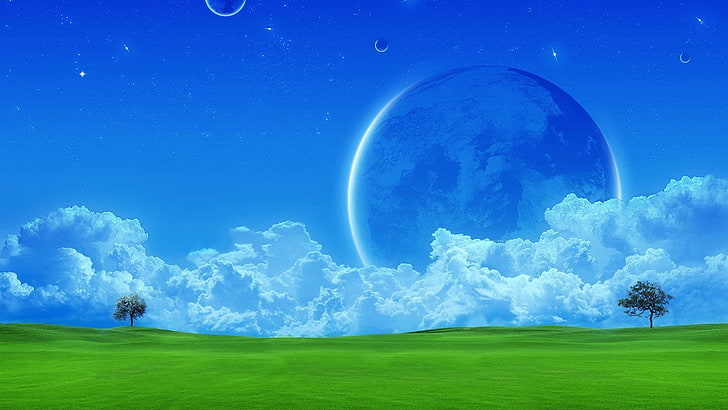 他是世界的真光
信靠他的走出黑暗

He is the true light of the world
He who trusts him will be out of darkness
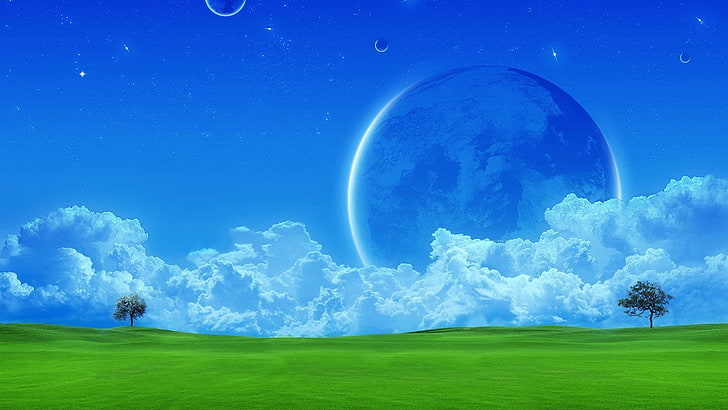 有他今天就更美好
有他永世都有依靠

With him life will be better
With him there is eternal trust
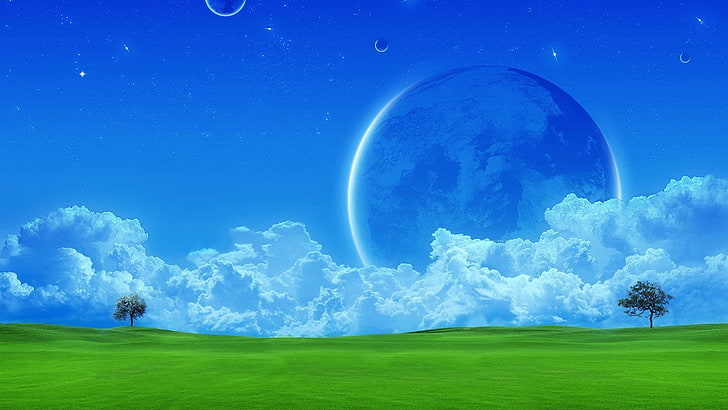 耶稣现代人的希望 (2X) 

Jesus is the hope of modern man
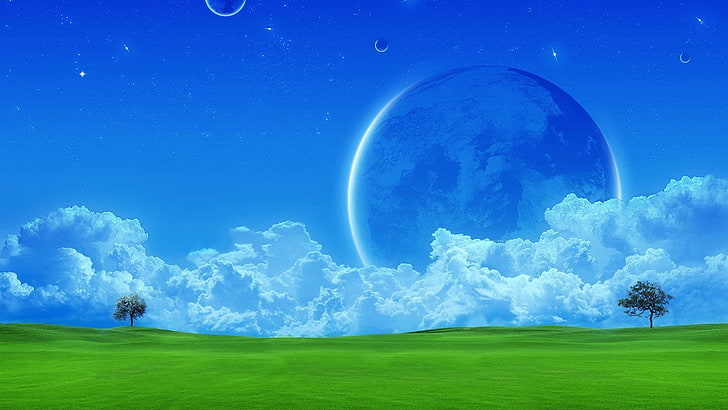 他给人新的生命
除去罪恶捆绑
耶稣现代人的希望

He gives newness of love
He removes the bondage of sin
Jesus is the hope of modern man